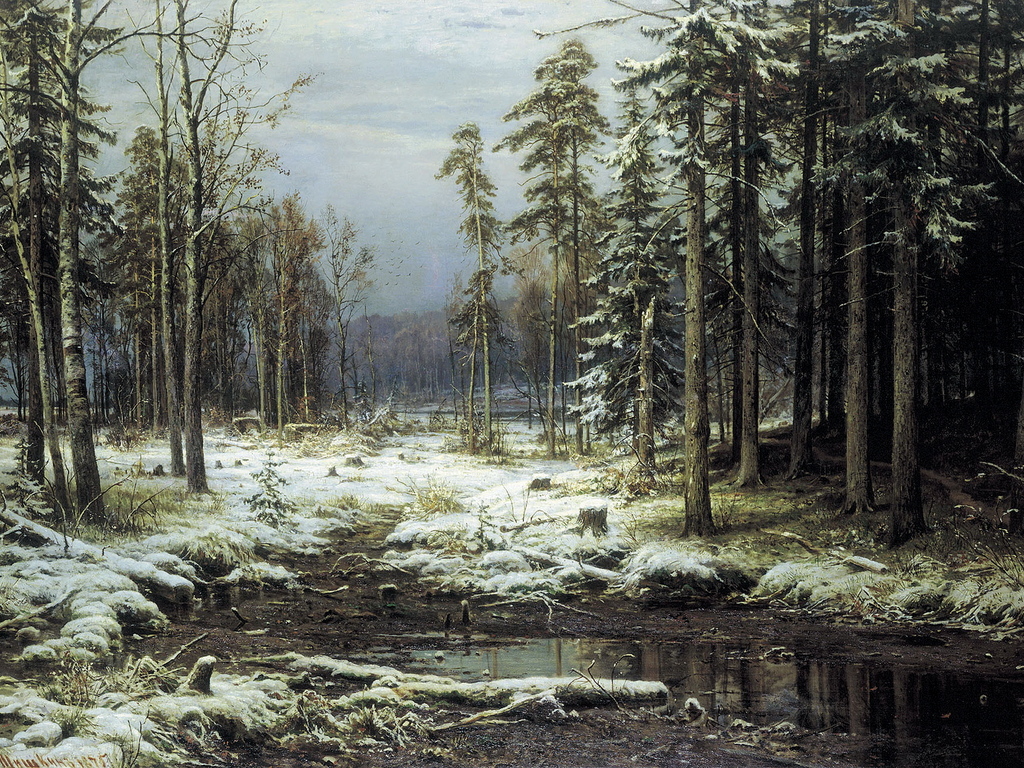 Шишкин Иван Иванович. Первый снег.
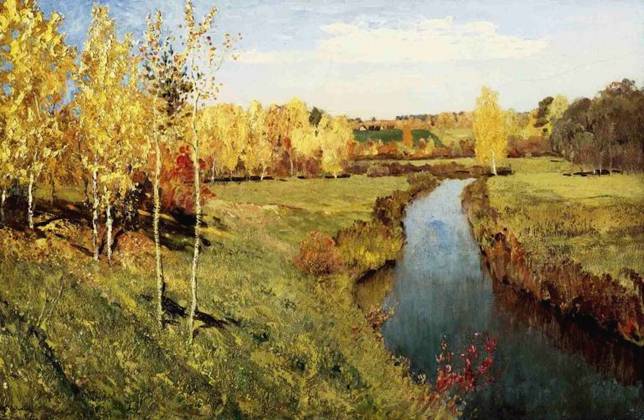 Левитан Исаак Ильич. Золотая осень.
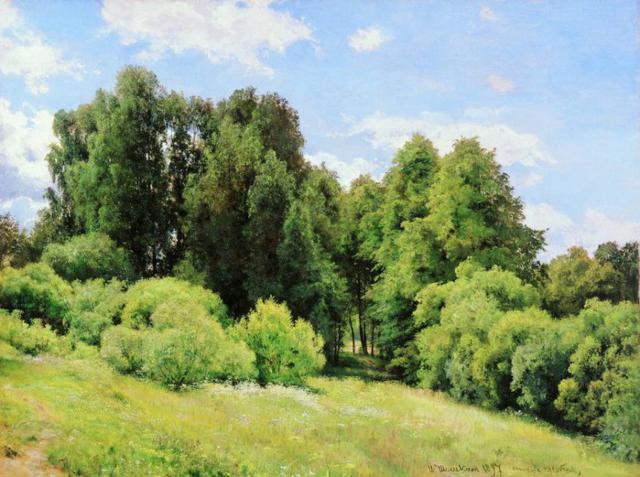 Шишкин Иван Иванович. Лесная поляна.
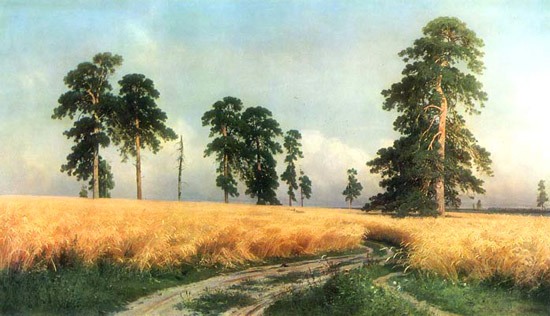 Шишкин Иван Иванович. Рожь
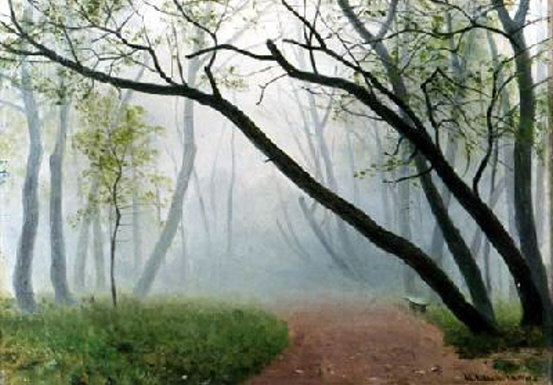 Шишкин Иван Иванович Дорога в парке. Туман.
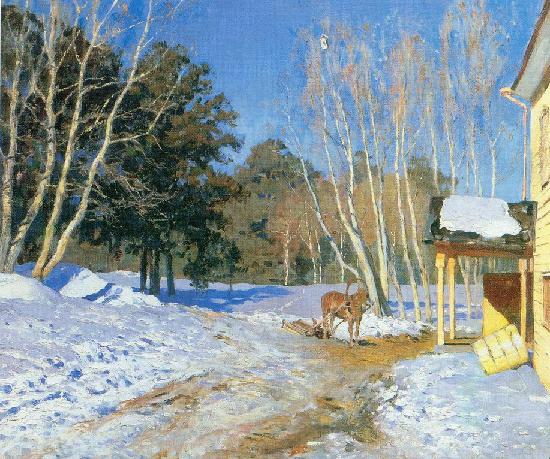 Левитан Исаак Ильич. Март.
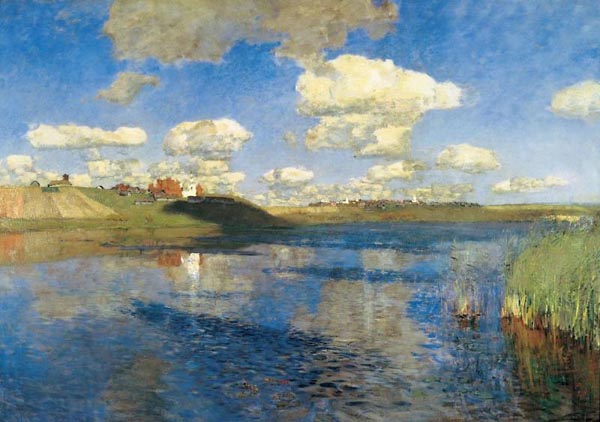 Левитан Исаак  Ильич. Озеро .Русь.
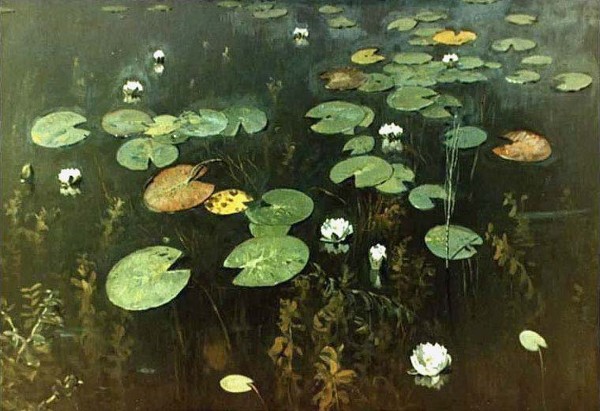 Левитан Исаак Ильич. Лилии.
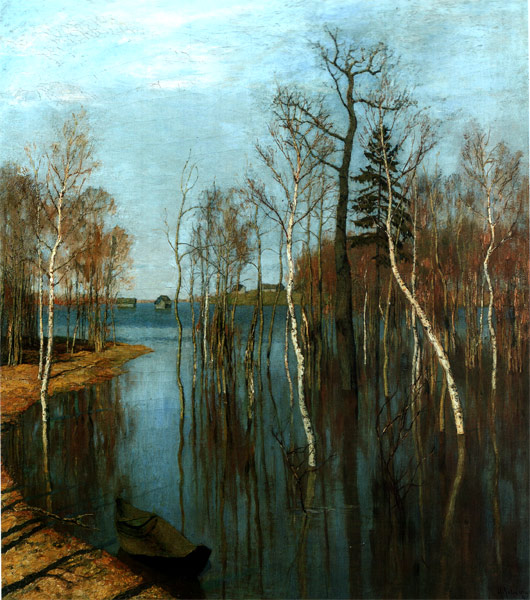 Левитан Исаак Ильич. Большая вода
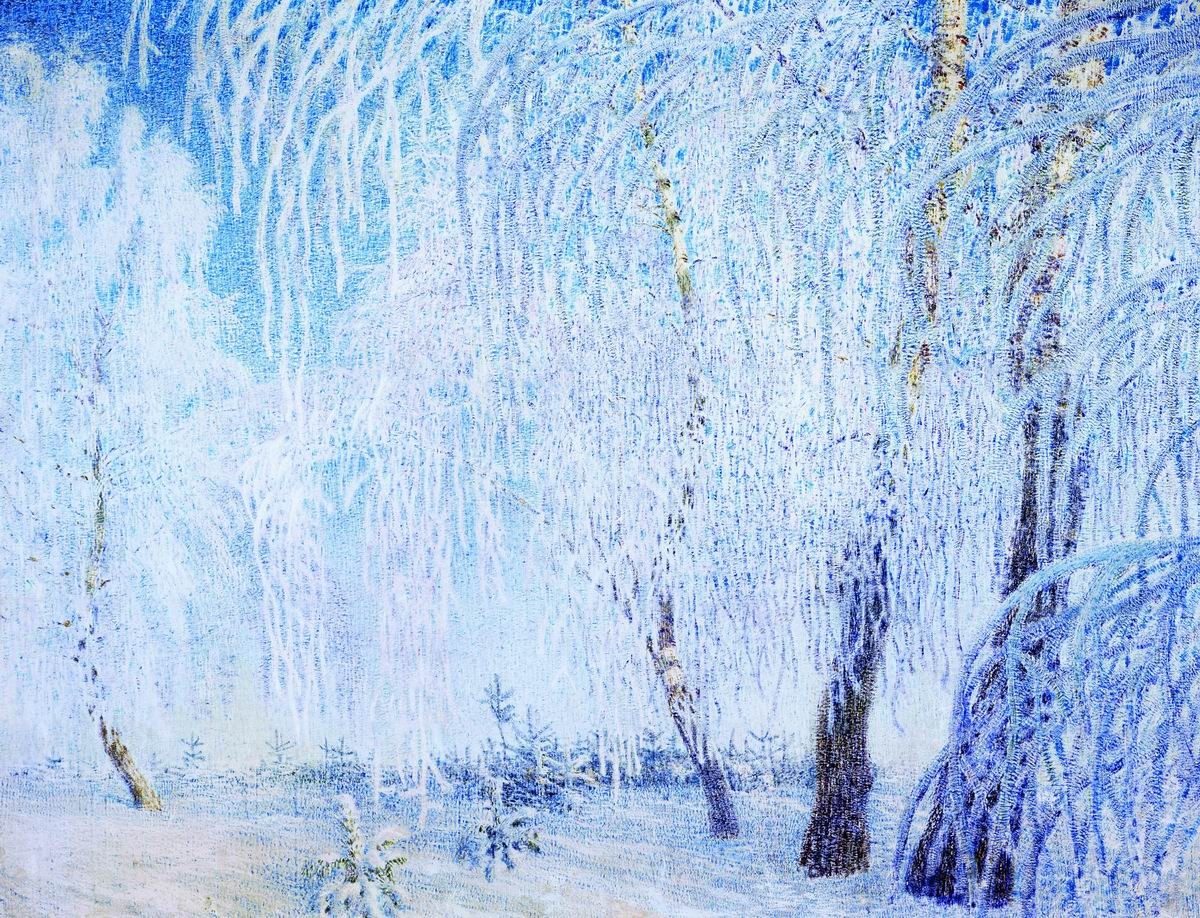 Грабарь Игорь Эммануилович. Иней.
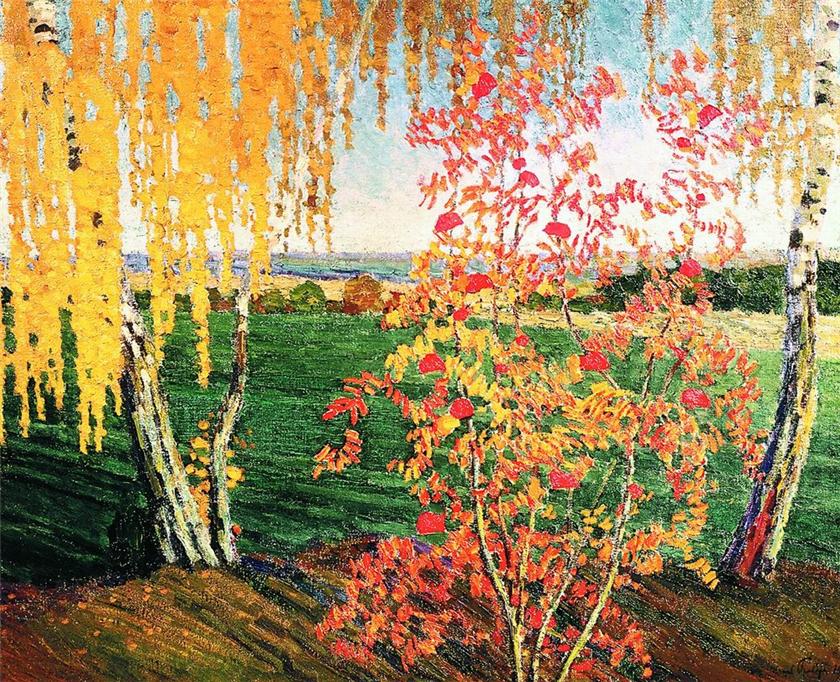 Грабарь Игорь Эммануилович. Рябина.
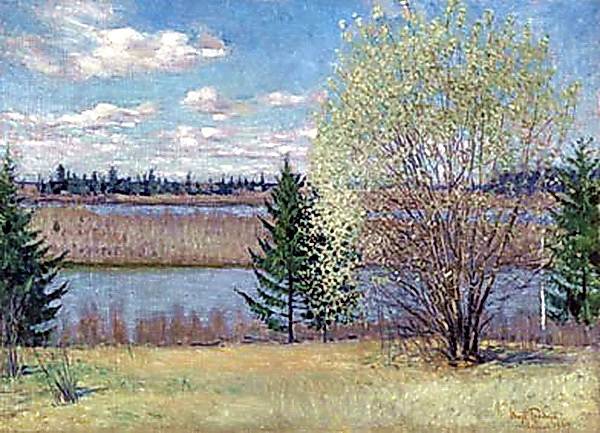 Грабарь Игорь Эммануилович. Весенний пейзаж
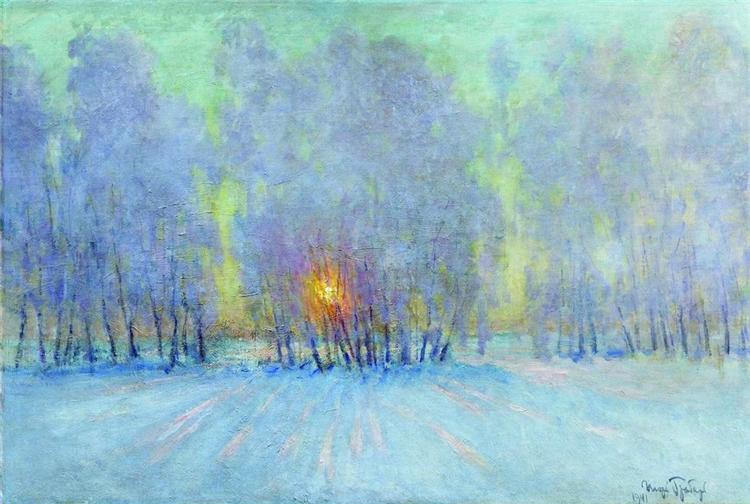 Грабарь Игорь Эммануилович.  Иней. Восход солнца
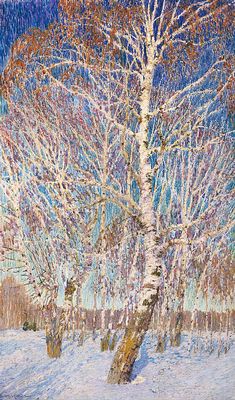 Грабарь Игорь Эманнуилович. Февральская лазурь
Природа    глазами 
художников
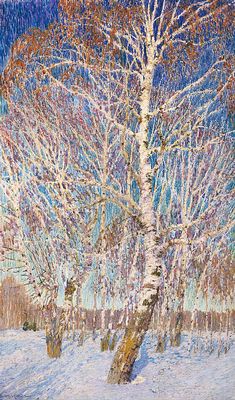 Еще и холоден и сыр 
февральский воздух, но над садом 
Уж смотрит небо ясным взглядом, 
И молодеет Божий мир.
Прозрачно – бледный, как весной, 
Слезится снег недавней стужи, 
А с неба на кусты и лужи 
Ложится отблеск голубой. 
И.А. Бунин.